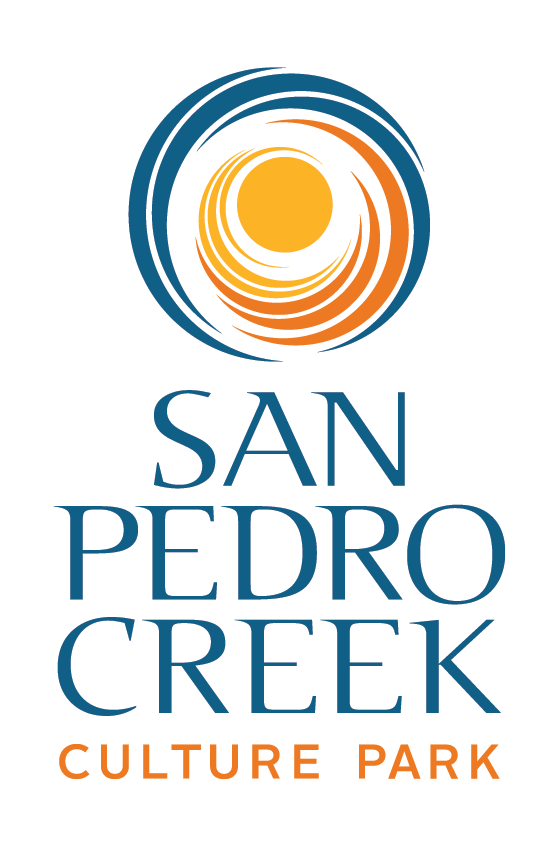 ART PROGRAMMING & EVENTS
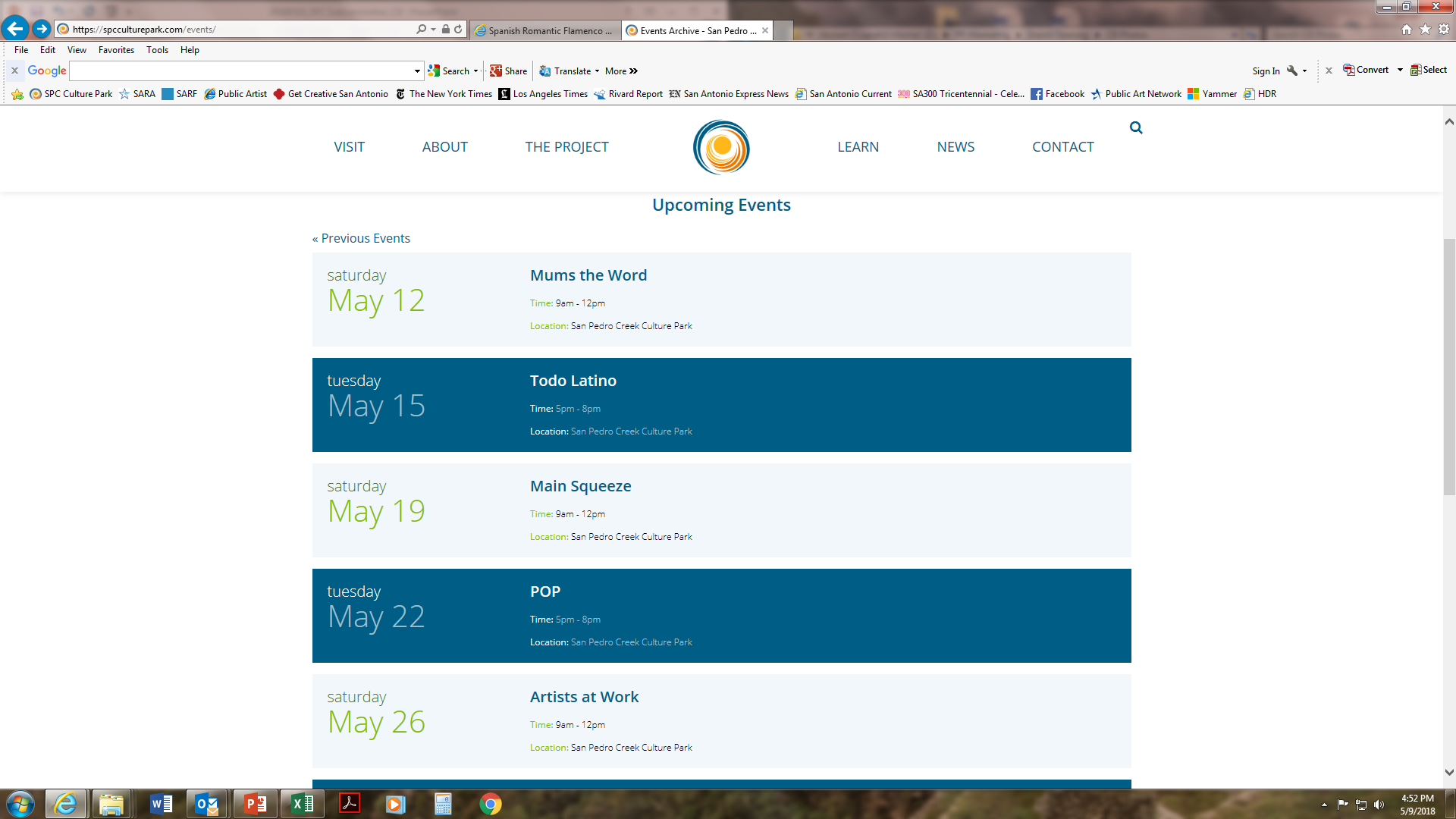 MAY 8
The Beat of Your Drum

Drum Café
Real Musiq Street Performers
Pepito’s
The Grate BBQ Co.
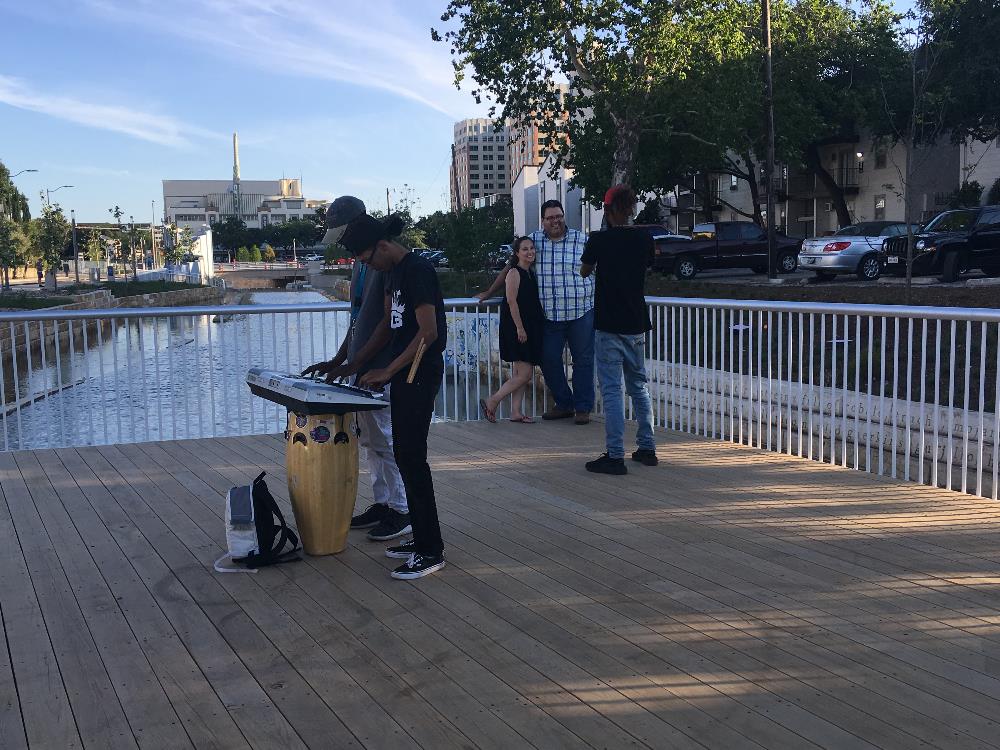 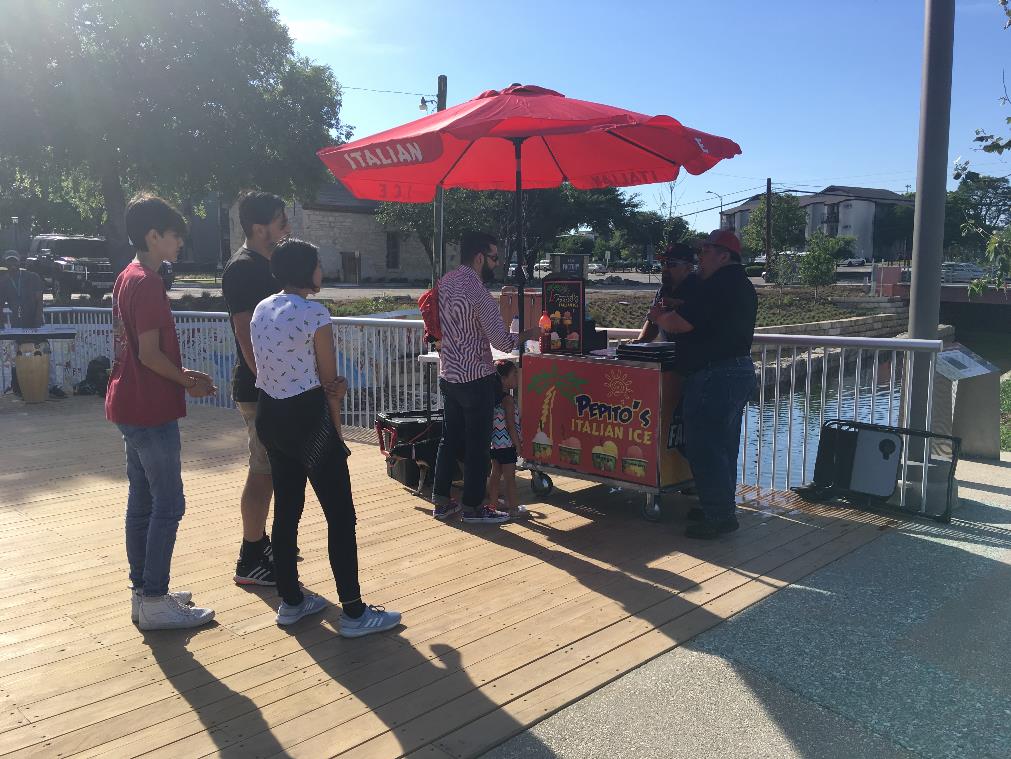 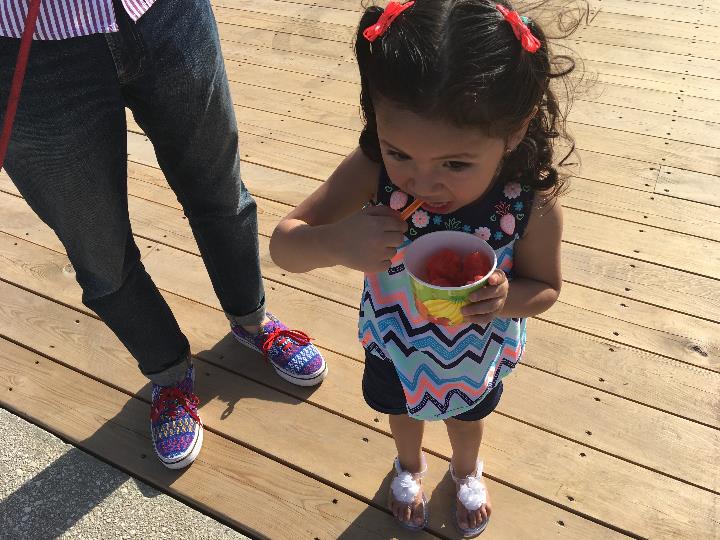 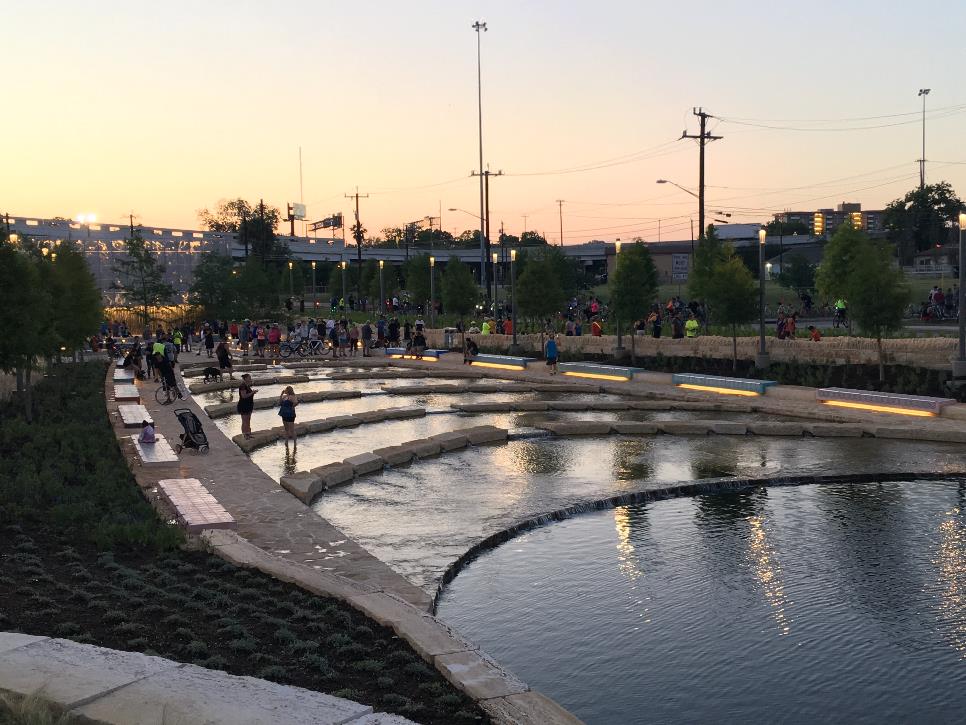 MAY 8
The Beat of Your Drum

Drum Café
Real Musiq Street Performers
Pepito’s
The Grate BBQ Co.
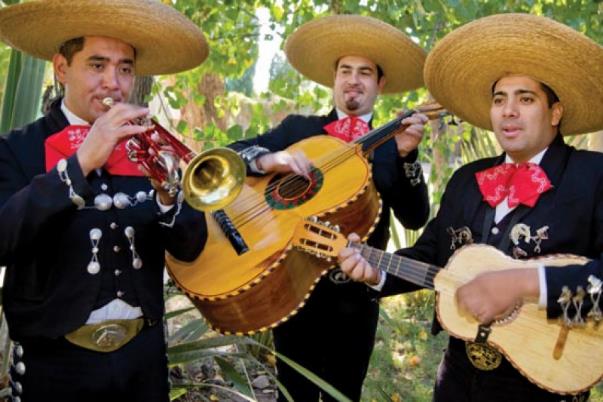 COMING UP…
Mums the Word
May 12
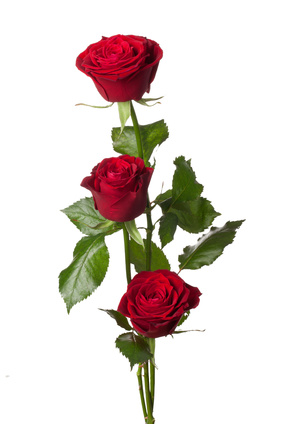 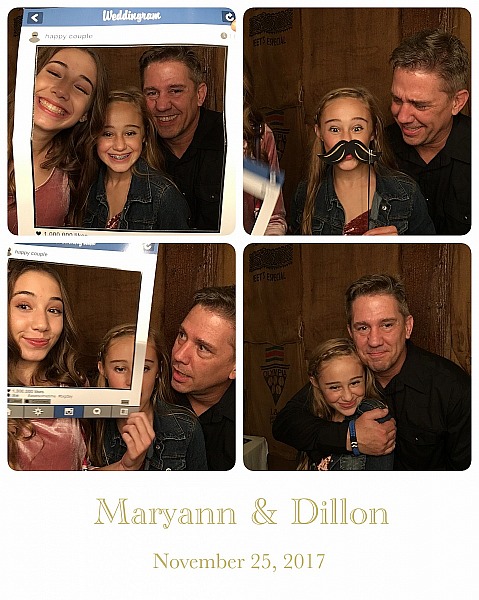 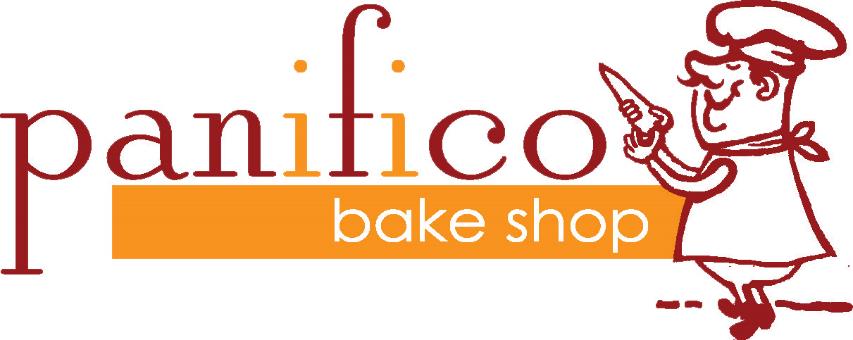 QUESTIONS?